Civilizacijske bolesti
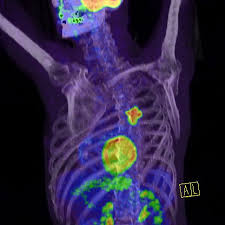 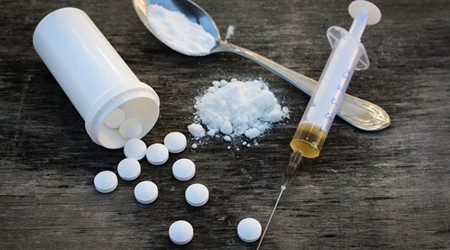 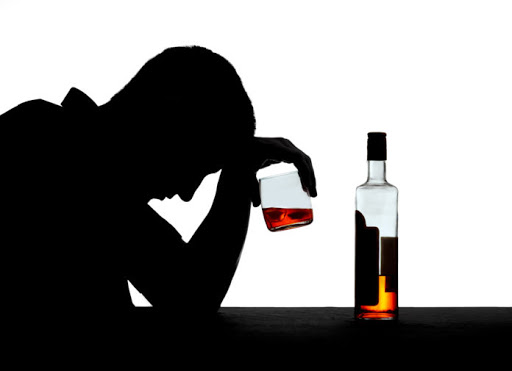 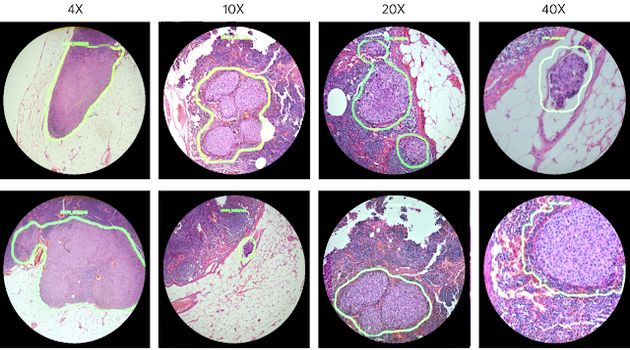 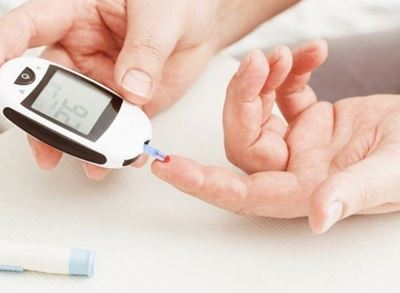 Osnove
Što je zdravlje?
Zdravlje nije samo nedostatak bolesti i invaliditeta, već stanje potpune tjelesne, mentalne i socijalne dobrobiti. (SZO, 1946.)
Zdravstveno ponašanje:Uvjet zdravog načina života je ponašanje svjesno zdravlja.Tko vodi računa o zdravlju, obraća više pažnje na sebe, pazi na način života, redovito se kreće i ne konzumira prevelike količine lijekova za užitak ... , ali suprotno od ovoga, koji se ne bavi samim sobom, nažalost. Ima mnogo ljudi pa bi se civilizacijske bolesti mogle razviti.
Što nazivamo civiliziranim bolestima?
To je skupni naziv za bolesti koje pogađaju ljude modernog doba.
Razvoj: Mogu se pratiti u prošlom stoljeću, ali se njihova rasprostranjenost povećala u posljednjih nekoliko desetljeća.
Danas je prisutan u svakoj zajednici s modernim i naprednim načinom života.
Zašto se civilizacijske bolesti šire?
Današnji čovjek radi sjedilački, jedva se kreće.
Mnogo puta ljudi nemaju vremena čak ni jesti tijekom dana.
Nedostatak tjelovježbe i sjedilački način života potpuno su neprirodni i stoga predstavljaju veliku opasnost.
To može rezultirati pretilošću, nekim metaboličkim i mišićno -koštanim poremećajima.
Koje su najčešće civilizacijske bolesti?
Visoki krvni tlak
Neoplastične bolesti
Kardiovaskularne bolesti
Srčani udar
Napadaj
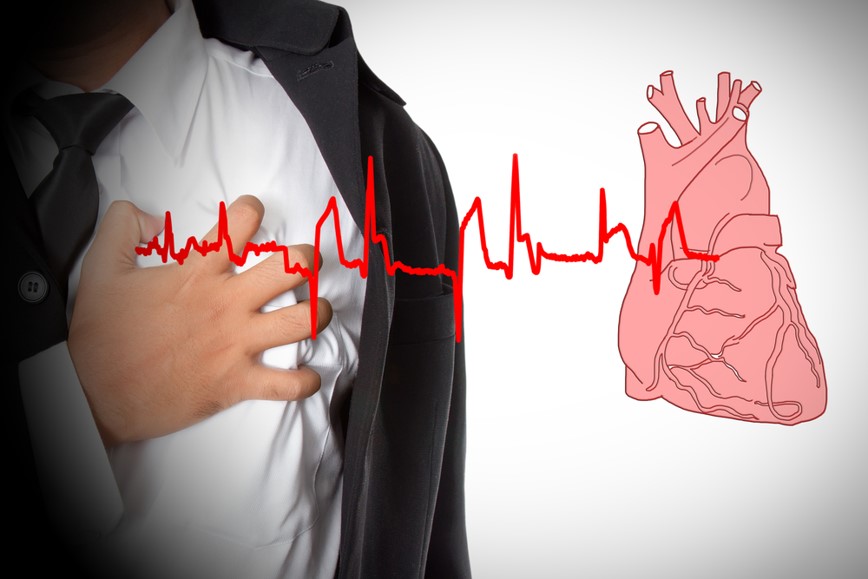 Koje su najčešće civilizacijske bolesti?
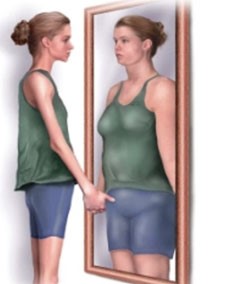 Pretilost
Anoreksija
Depresija
Ovisnost o alkoholu i drogama
Dijabetes
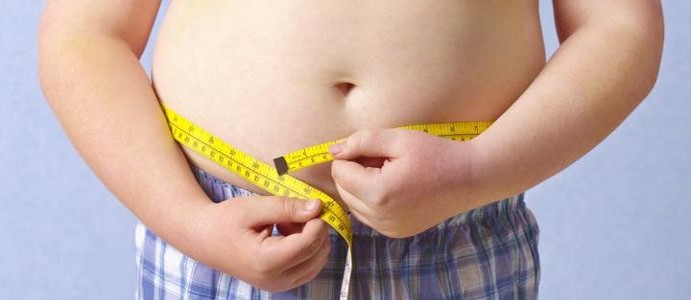 Što možete učiniti kako biste izbjegli ove bolesti?
Vježbajte više
Jedite hranu punu vlakana, vitamina i minerala (zob, naranča, kiseli kupus)
Prestanite pušiti i koristiti droge
Popijte alkohol unutar granica
Jedite manje hrane pune masti i ugljikohidrata.
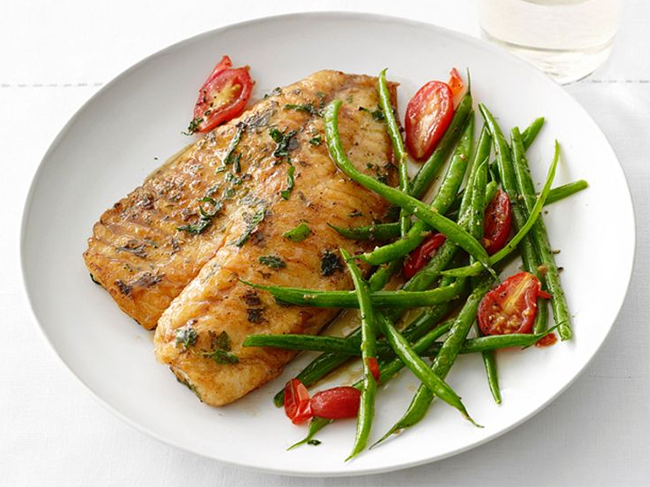 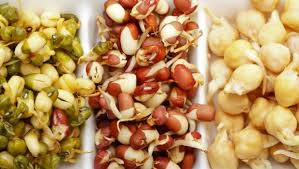 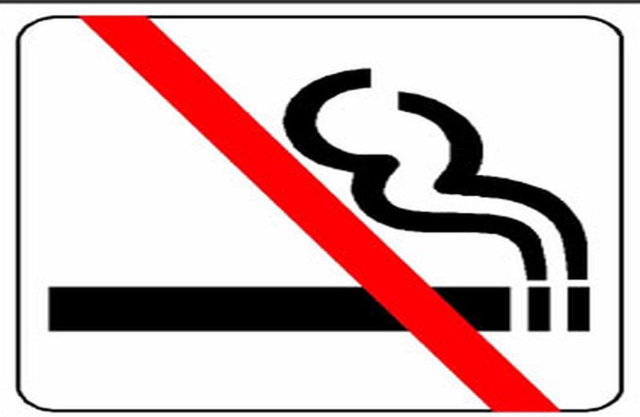 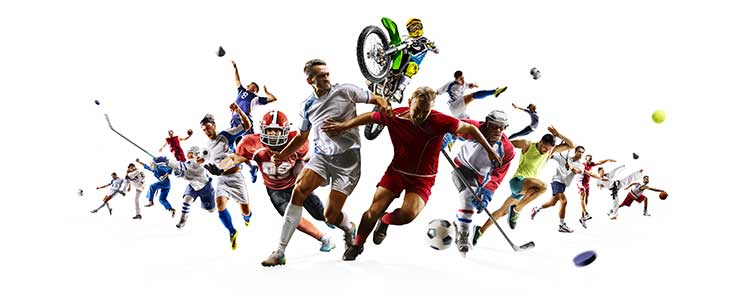 Hvala na pažnji!
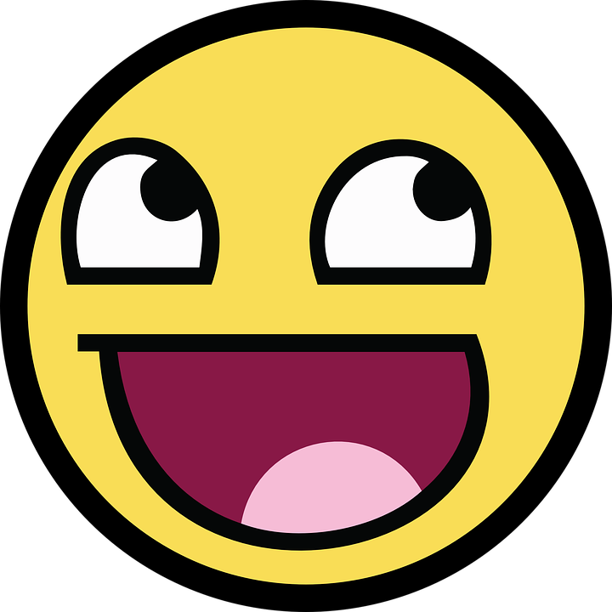